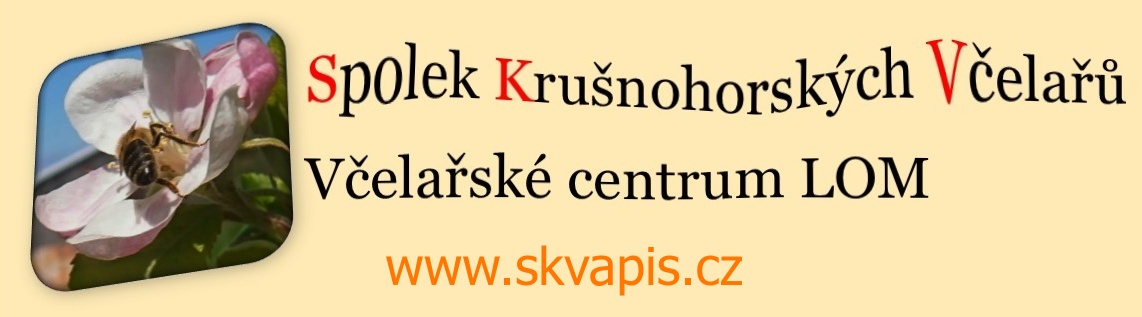 Medové Vánoce 2017
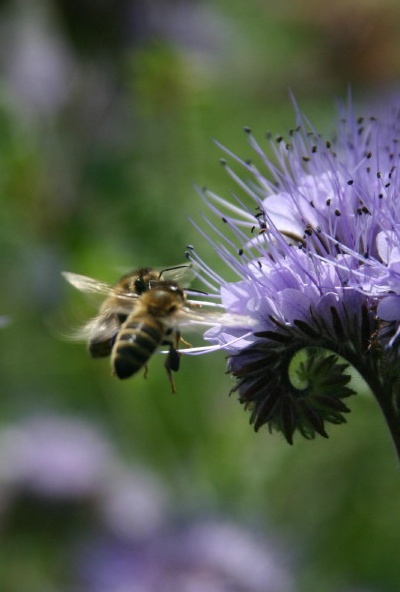 Spolek krušnohorských včelařů
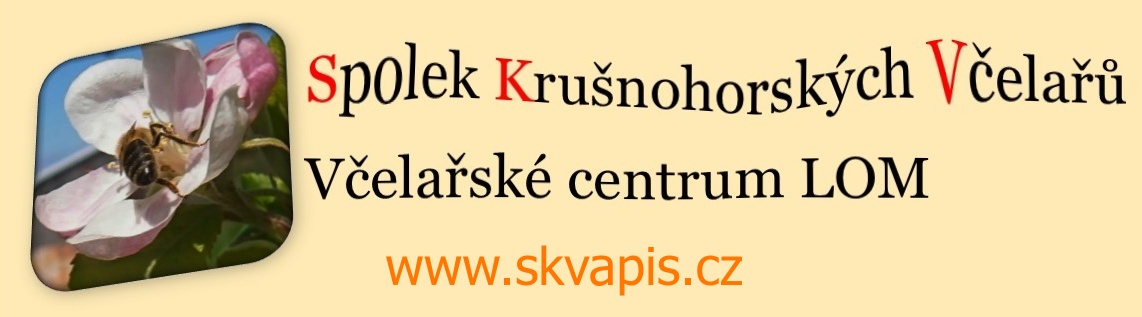 Litvínov 8. a 9. prosince 2017Schola Humanitas
Pro školy je připraven speciální program
Navázat na tradici
Hlavní pořadatelé:
Město Litvínov, Schola Humanitas
Agrární komora Most
Náš spolek
Práce s voskem
Soutěže
Program pro děti a mládež
Soutěž o nejlepší med
Přednášky
Program pro včelaře
Ochutnávky medů
Výstavu
Pro širokou veřejnost
Pro kuchaře a kuchařky
Soutěž v medovém pečivu
Pro všechny účastníky:dobrou zábavu
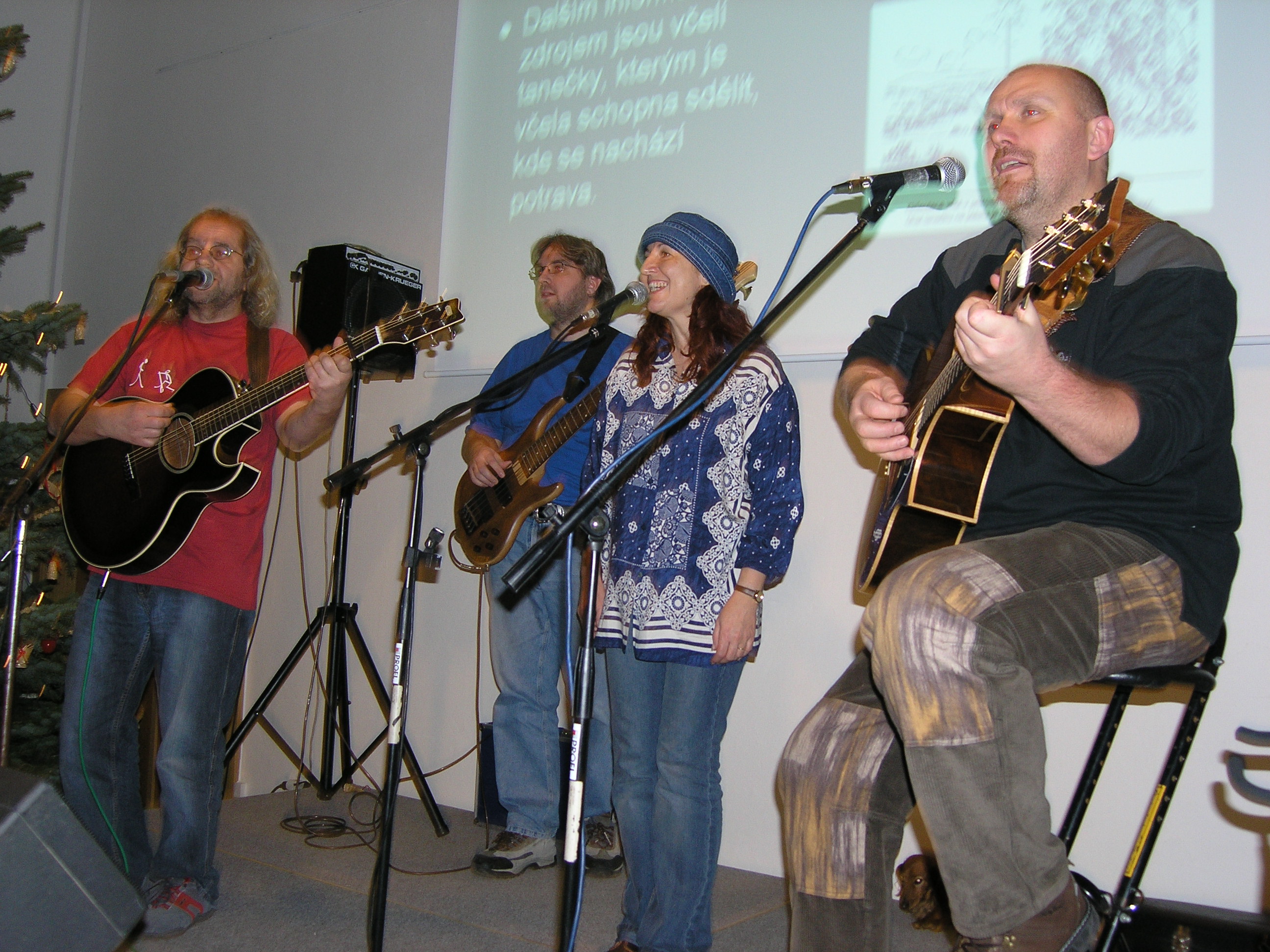 Jdeme do toho s vámi !
STAČÍ PŘIPOJIT SEAPISCECH@GMAIL. COMWWW.SKVAPIS.CZ